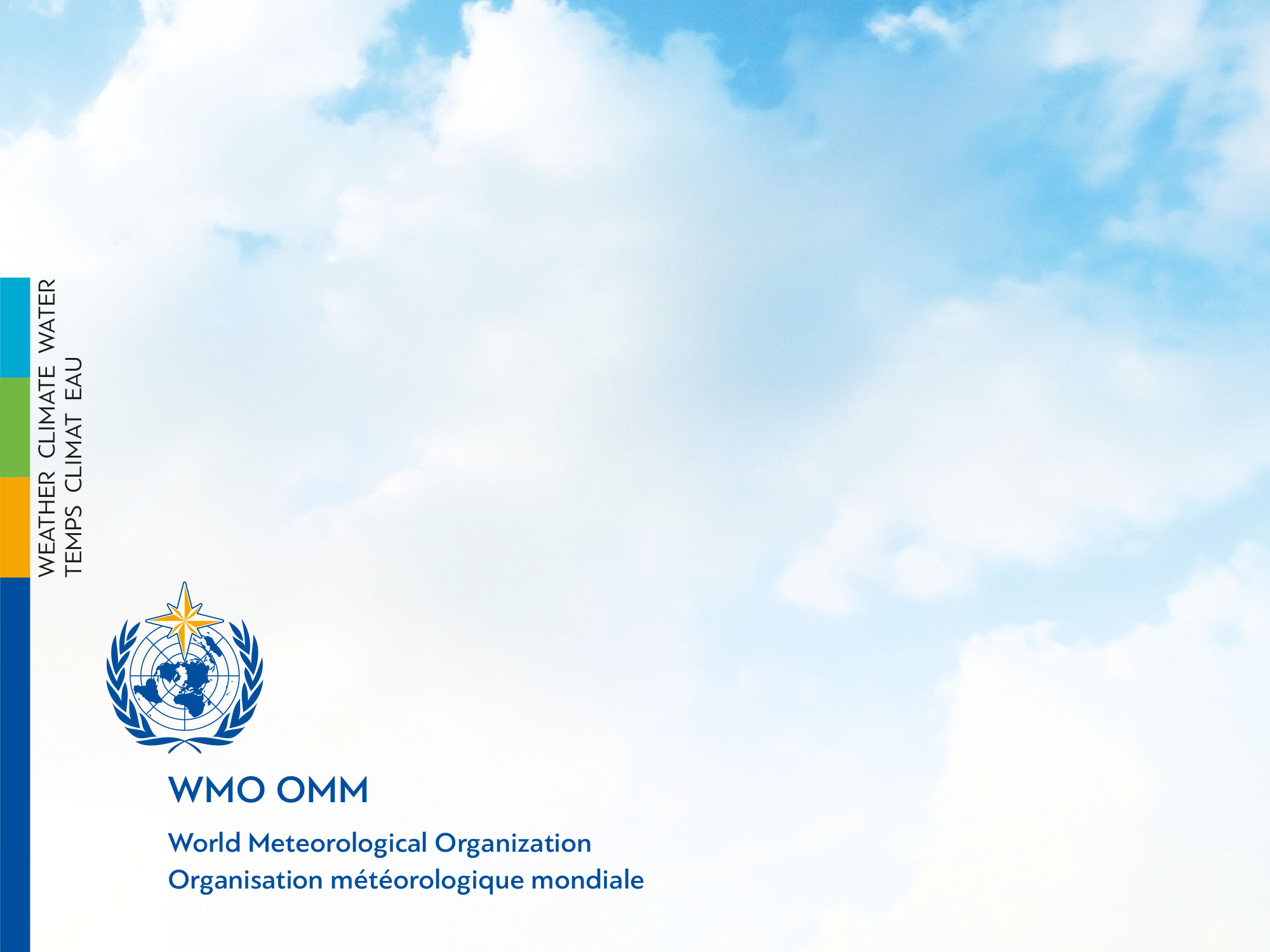 Presentation title here
Submitted by: Matteo Dell’Aqua  (Chair)(Doc 02a)
Inter-Commission Task Team on the WMO information system 
(ICTT-WIS)WMO, Geneva. 12-13 Sept 2016
ICTT-WIS ToRs
Recommend to ICT-ISS a process for making decisions impacting on the management of the capacity of WIS networks, including the process for agreeing that data may be designated as for global exchange 
Recommend to ICT-ISS an escalation process for resolving issues that result from decisions made through the collaborative mechanisms established between the GISCs;
Propose to ICT-ISS a mechanism for gathering the expectations of Technical Commissions and Regional Associations for their requirements of what WIS would provide for them in the 2020s and beyond.
Inform ICT-ISS of the headline services that Technical Commissions and Regional Associations expected WIS to provide in the 2020s that could be used to guide the strategy for WIS before the detailed expectations had been gathered.
2
Objectives of the meeting
4 points to address
Exchange of information within WIS
some decisions, such as prioritizing of data streams across the WIS Core Network, or making data or product available or not in the cache, may extend beyond in the scope of GISCs decision making authority. 
IT Security issues
Comment on Security incident response process
Strategy for the evolution of WIS : stakeholders requirements
WIS attempts to address the need of all WMO Programmes. What are the reason for the limited uptake ?
How do we keep stakeholders closely engaged?
Information life cycle management
Future of the TT
3
2 questions
What is WIS for you ?


What is your experience with WIS? Have you already tried a connection to a WIS portal?
4
WIS Governance
Global Exchange data
WIS governance
Outlined in Tech Reg 49
Manual on the WIS
Manual on the GTS
Nothing about decisions process, such as prioritizing of data streams across the WIS Core Network, or making data or product designated as for global exchange
No formal (or informal) security incident response process, as well as any practical way of sharing Security information
6
WIS governance – GlobalExchange data
GISCs  have to share with all other GISCs all data from their Area of Responsibility that is identified as “globalExchange” 
All GISCs had to ensure the capacity to send and receive all data tagged as “globalExchange” and to make it available in their 24 hour cache even if none of the NCs or DCPCs connected to the GISC subscribed to that data stream
7
GlobalExchange data– con’t
TT-GISC proposal
The TT-GISC should be the group to decide whether a data stream should go in or out of the 24 hour cache that all GISCs have to maintain
Decision to add a new or to remove an existing data stream will be by consensus of GISCs representatives 
If unable to get consensus, the answer should default to no and the problem escalated to CBS
The President of CBS can override any decisions made by the group
2 issues with this proposal
GISCs are not the owners of the data
GISCs might be reluctant to upgrade network or system capacity if they don’t see a strong need for this data in their area of responsibility
To look for an appropriate decision process that will be satisfactory to all WIS data suppliers, users, TCs and RAs as well as to the GISCs
8
WIS Governance
Security Incident Process
WIS Security Incident process
WMO centres and organizations have become increasingly interconnected
Though all member states should implement best IT Security practice, not every member state will have the same IT Security requirements, nor adopt the same standards
There is therefore a small but tangible risk that any single WMO member organization may pose an IT Security risk to another
The WMO currently lacks a formal (or informal) security incident response process, as well as any practical way of sharing Security information
To alert WMO members when a single member has had a security incident or to reporte that someone else has a security incident.
To promote best IT Security practices
10
Process description
If a member state organization thinks it has an IT Security incident, and if it is allowed to
will report this to WMO 24 x 7 helpdesk, keeping WMO regularly updated and after incident resolution will report that the incident is over 
Lessons learned from the incident can, where allowed, be shared
If a member state organization hears there is an IT Security Incident
check with their GISC helpdesk and take appropriate actions
If the member state organization IT Security contact is contacted by the GISC helpdesk about an IT Security incident, 
take appropriate action in discussion with the GISC
To promote best IT Security practices, adopt a common WMO IT Security collaboration capability.  
To encourage the free exchange of information within WMO about IT Security best practices, as well as existing and common threats
11
Recommended Text for Report
The chair introduced the meeting to the back ground and aims of the ICTT-WIS. He highlighted …
12
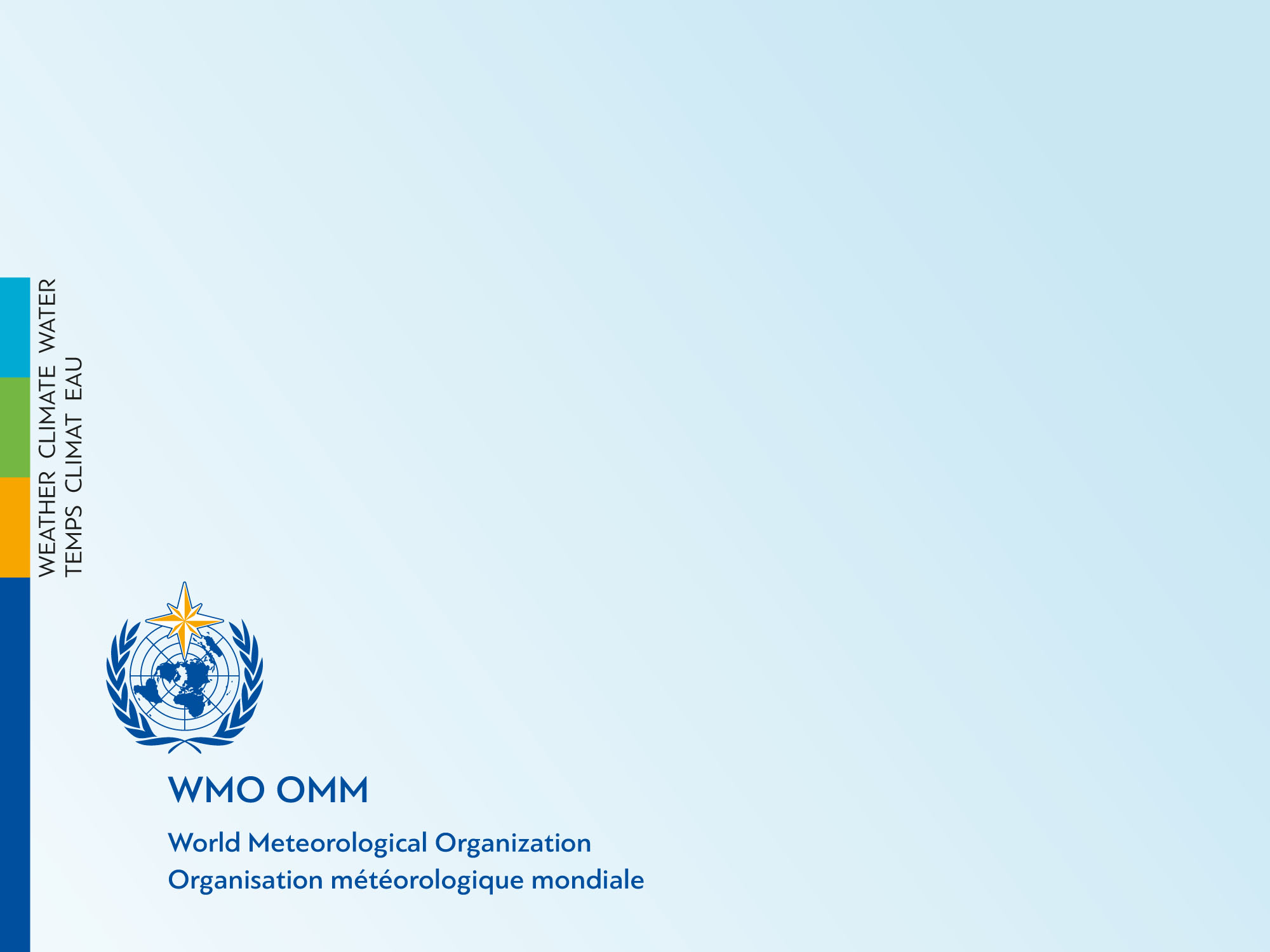 Thank you for your attention
13